Radyokimyasal reaksiyonlar 1. dereceden reaksiyonlardır.
Derece reaksiyonlarda zaman karşı konsantrasyonun logaritması grafiğe geçirilecek olursa azalan şekilde bir doğru olduğu görülür.




Bu doğrunun eğimi                               değerine eşittir.
Log C
t
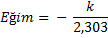 Bu tarz bir reaksiyon için hız formülü aşağıdaki biçimde yazılabilir.



Bu formülde         A maddesinin başlangıç konsantrasyonu,          bir t zamanı sonrasında azalan konsantrasyon değeridir. k hız sabitini, t ise zamanı göstermektedir.
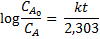 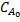 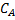 Bir reaksiyondaki yarılanma süresi, başlangıç konsantrasyonunun yarıya inmesi için gerekli olan süredir. 1. dereceden bir reaksiyonda yarılanma süresi aşağıdaki formüle göre hesaplanır.


Radyofarmasötikler tıpta tedavide ve görüntüleme de yaygın olarak kullanılan ilaç formlarıdır. Bu formların yarılanma sürelerinin, uygun tedavi sürelerinin ve raf ömürlerinin hesaplanmasında da 1. derece kinetik hesaplamalarından faydalanılır.
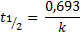 Radyoaktif 67Ga tümörlerin ve enfeksiyonların görüntülenmesinde kullanılan bir maddedir.   4.82 gün sonra bu maddenin 0.056 gramından geriye 0.02 gram kalmaktadır.  Bu bilgilere göre 67Ga’nin yarılanma ömrü nedir?
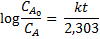 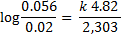 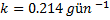 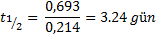 131 I  tiroid kanseri tedavisinde kullanılan bir izotoptur ve yarılanma ömrü 8.02 gündür. 70 kiloluk bir hastanın tedavisi için 21 mg gerekmektedir. 20 gün önce alınmış 54 mg 131 I numunesinden tedavi için yeterli miktarda kalıp kalmadığını bulunuz.




Tedavi için yeterli miktarda kalmamıştır.
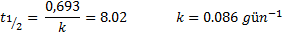 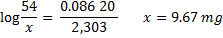 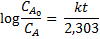 Bir Kızılderili mezarında bulunan ağaç parçasının yaş tayini için radyoaktif karbon yöntemi uygulandığında C-14 ün aktifliği gram başına dakikada 7.6 olarak ölçülmüştür. Bu bilgilere göre ağacın yaşı nedir? (Yeni kesilmiş bir ağaçta 146C, 1 dakikada 15,3 bozunma verir.  14C ‘ün yarılanma süresi  5570 yıldır.)
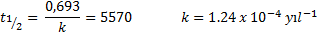 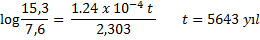